LGBT 50
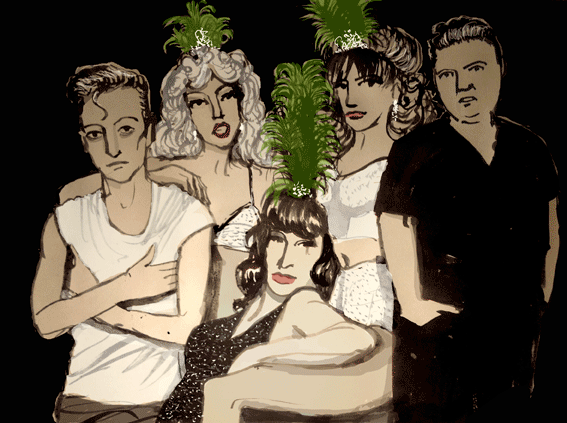 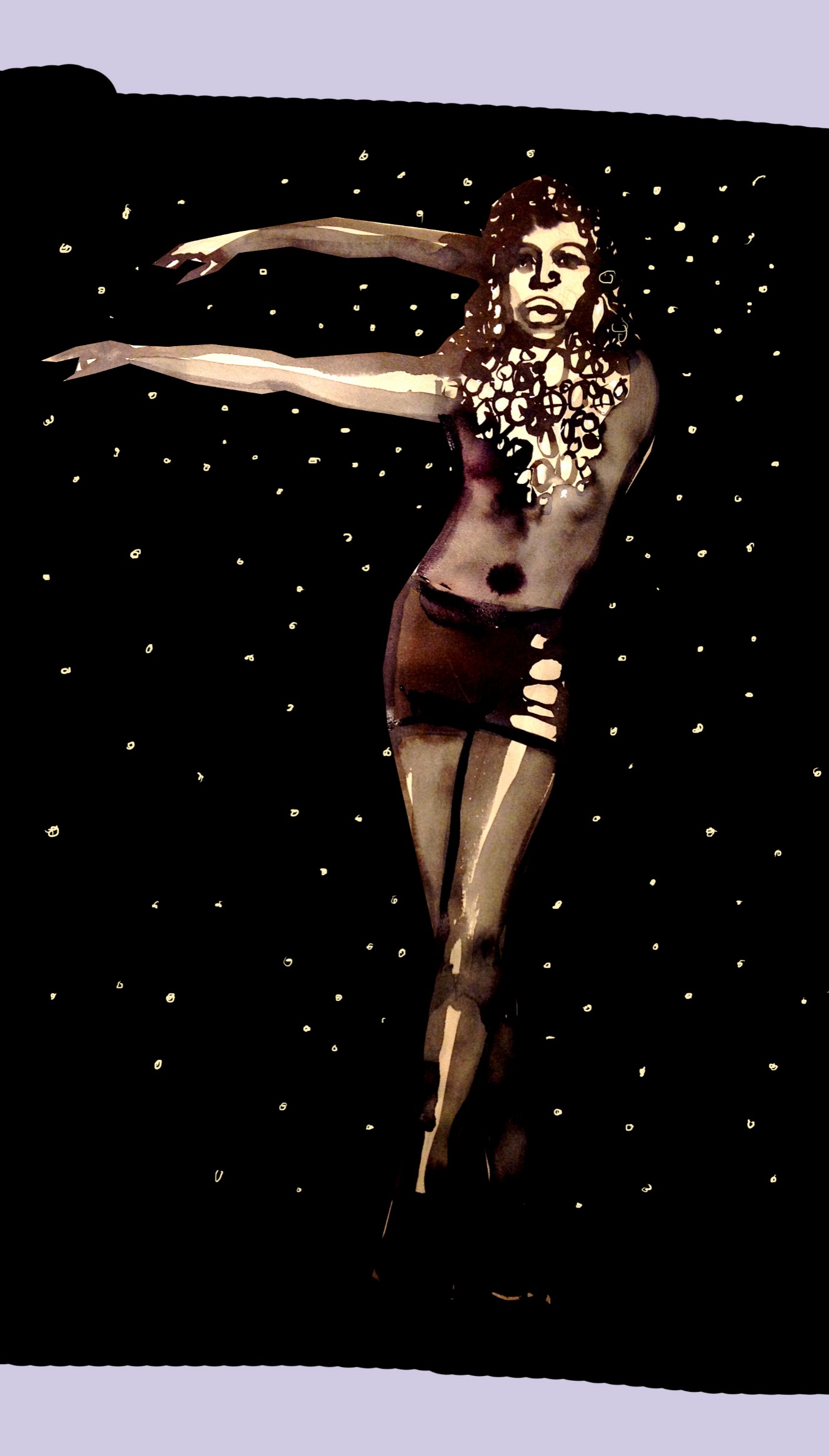 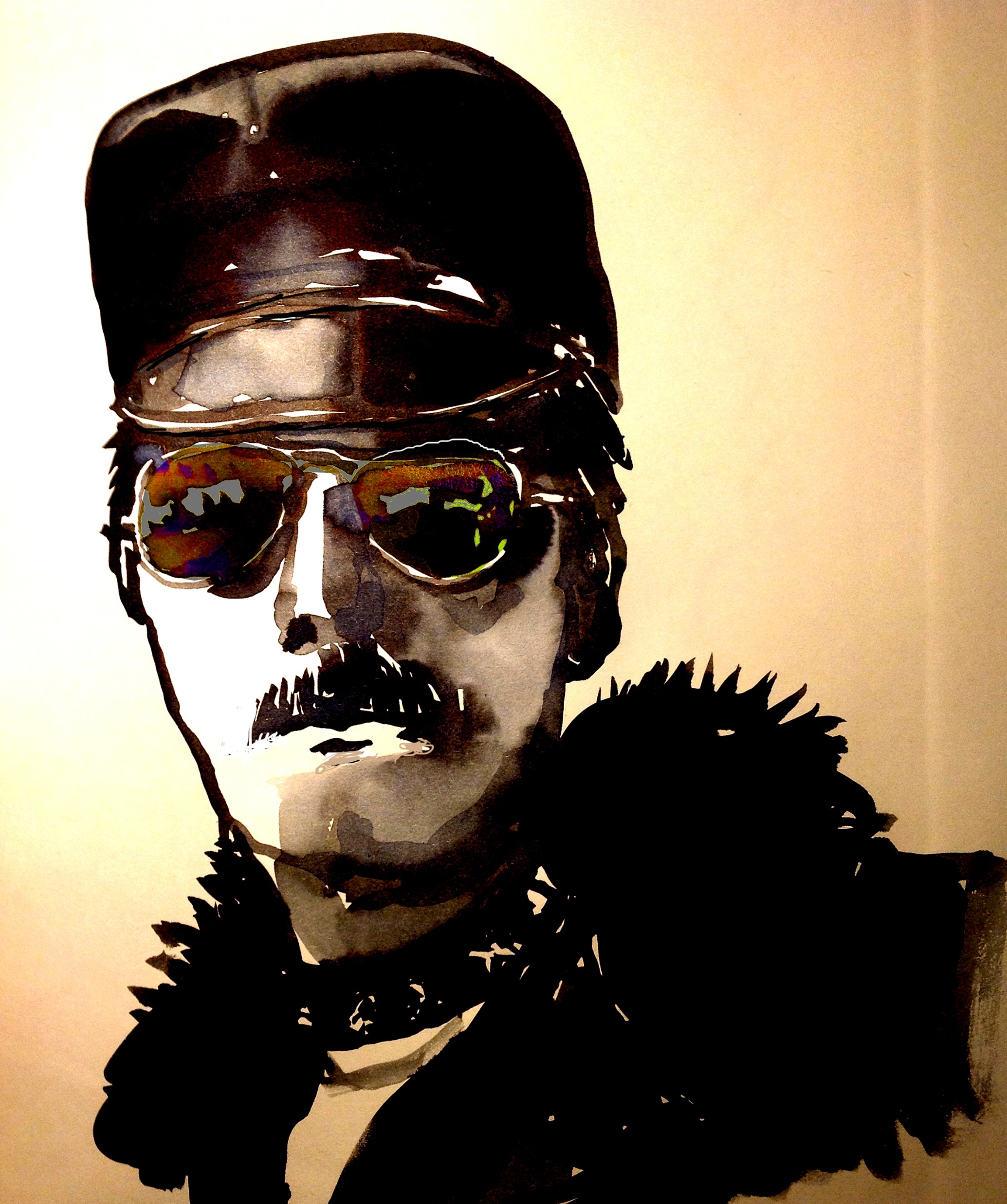 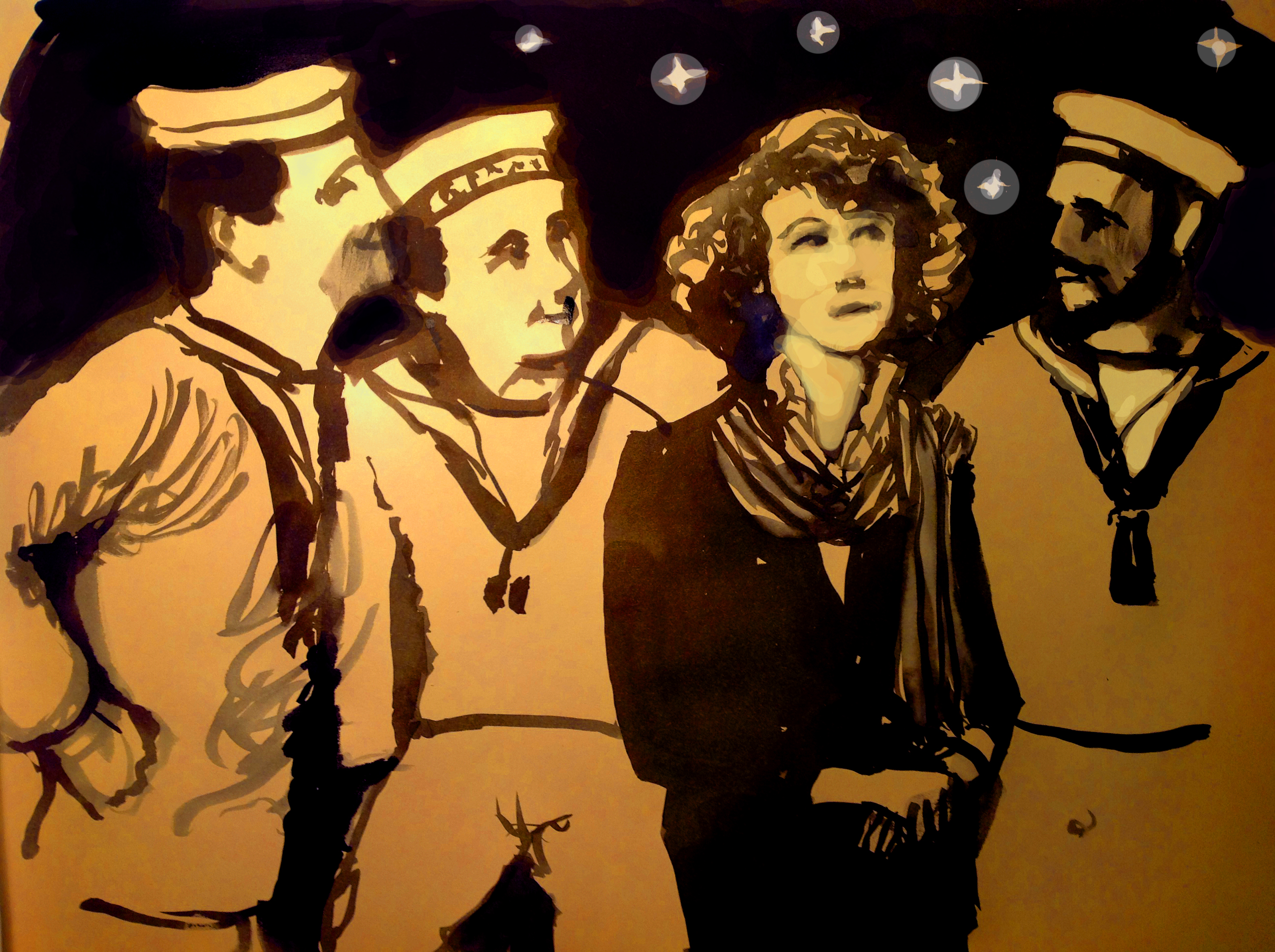 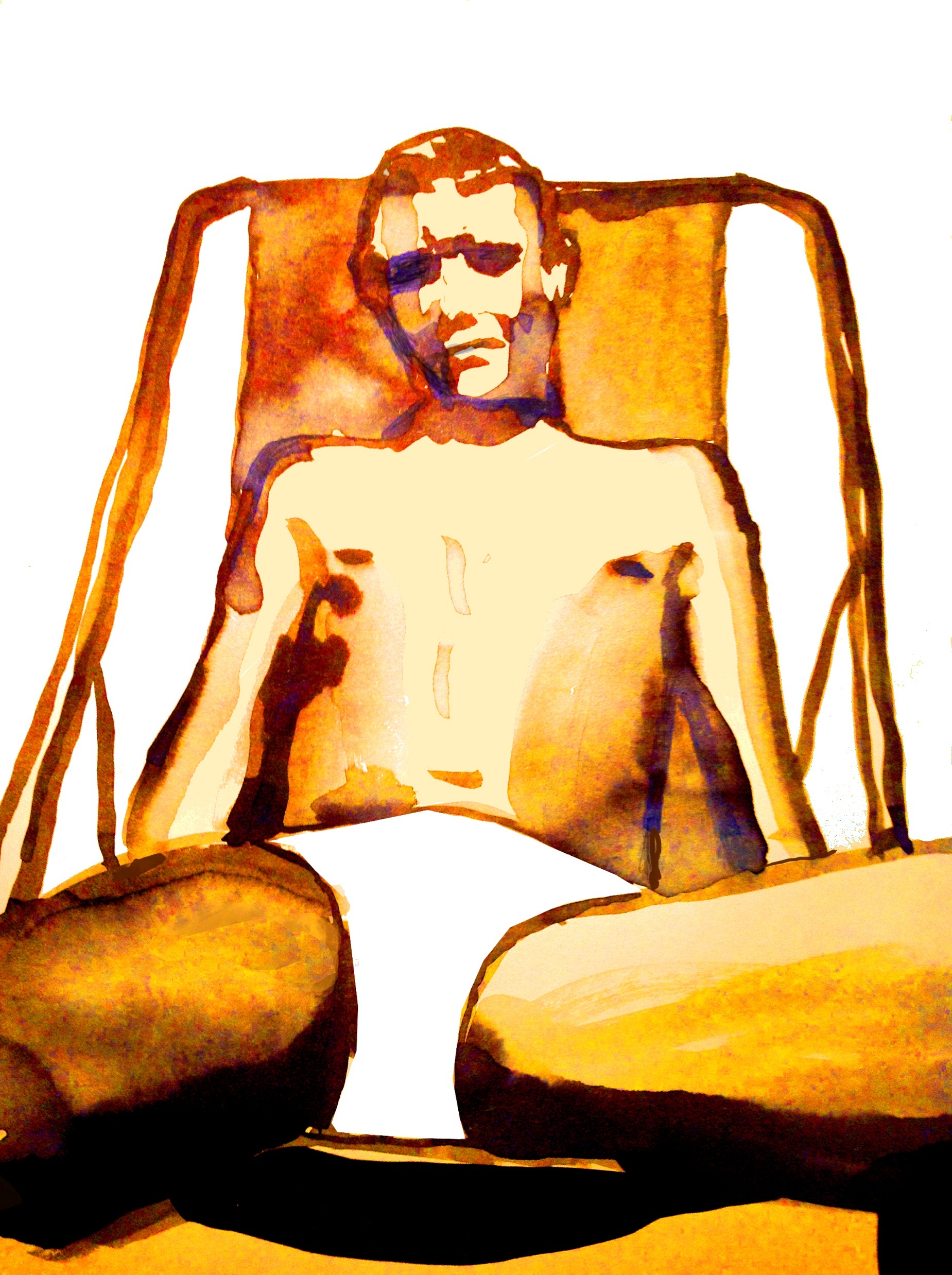 22 July – 29 July 2017
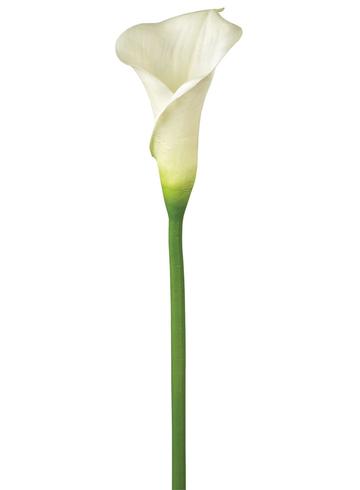 Pride in Hull present 1st UK Pride
Duckie
Gary Clark Dance Project
LGBTQ at Humber Street
BBC
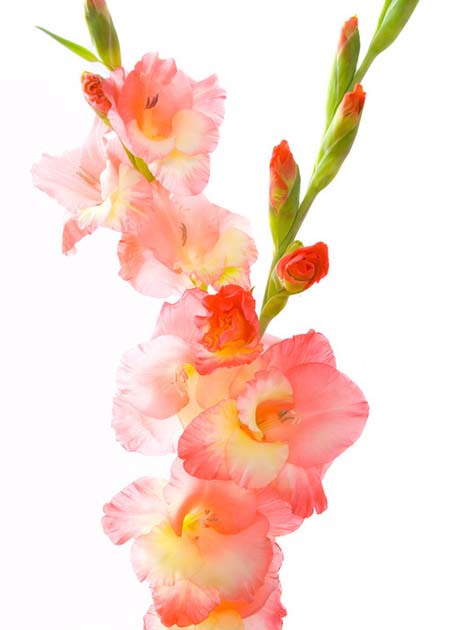 Pride in Hull present UK Pride
22 July 2017

Hull will present the first UK Pride in 2017

New parade route

Partnership with Duckie

Queen’s Gardens Concert
DUCKIE
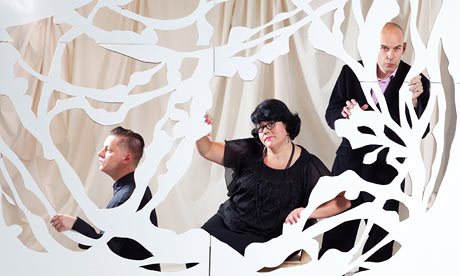 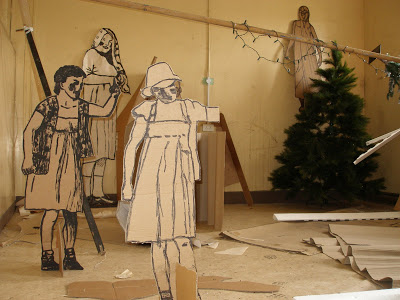 Pride in Hull Parade

Robin Whitmore Studio in Hull
50 Queers for 50 Years Icons in Parade
Freetown
27th July – 23rd September 2017
Humber Street Gallery

A new exhibition by Lee Price

Freetown, Sierra Leone
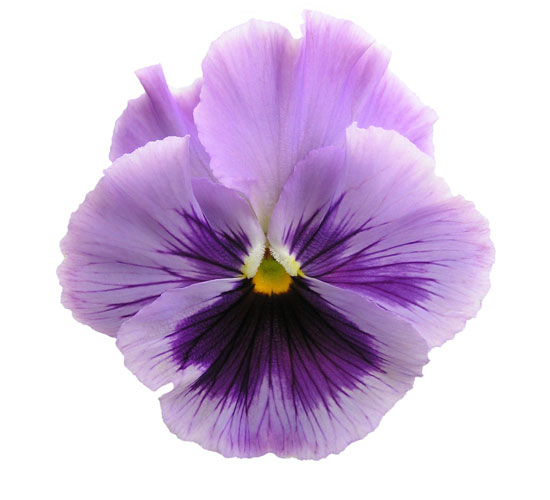 DUCKIE
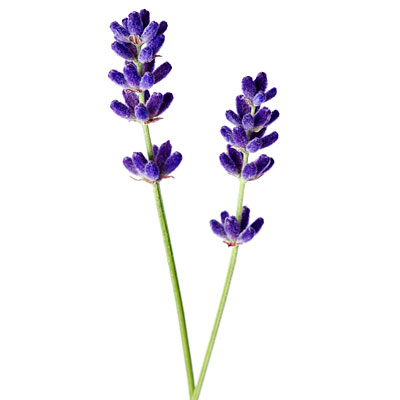 A Duckie Summer Tea Party
Victoria Square      Afternoon/ Early Evening      29th July 2017

A Summer Tea Party inviting everyone to dance
Festoons and Bunting
Café style tables and seating
Live music from Balcony of City Hall 
Family friendly LGBT cabaret
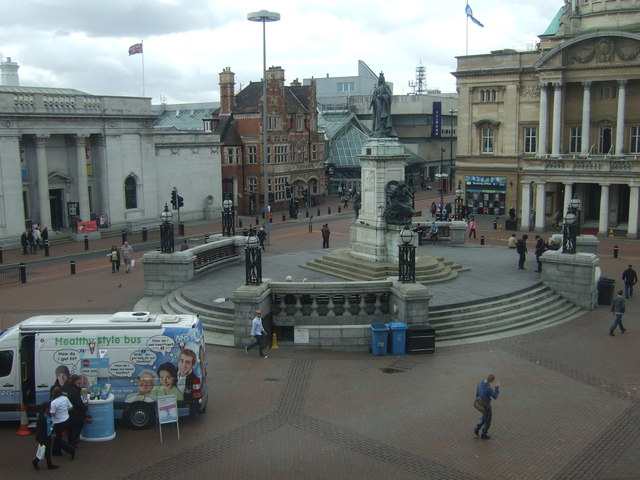 Gary Clark Dance Project
Victoria Square 29th July 2017

Yorkshire Dance and Duckie present:
A new work by Gary Clark
Involving professional dancers and 
participants from Hull LGBT community and friends
Intergenerational theme
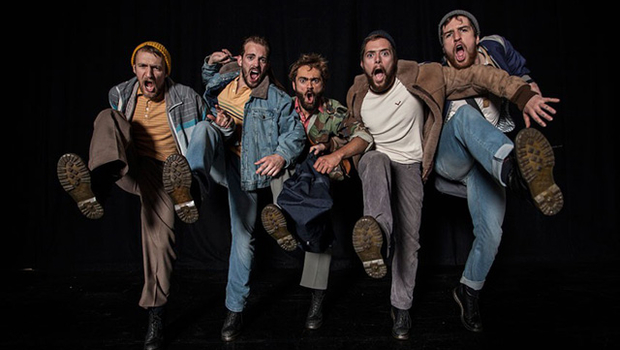 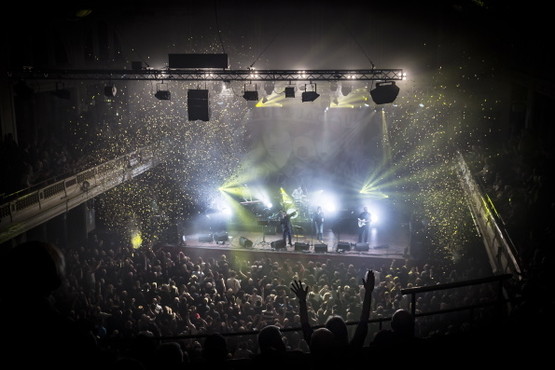 LGBT 50 Live on BBC Radio 2
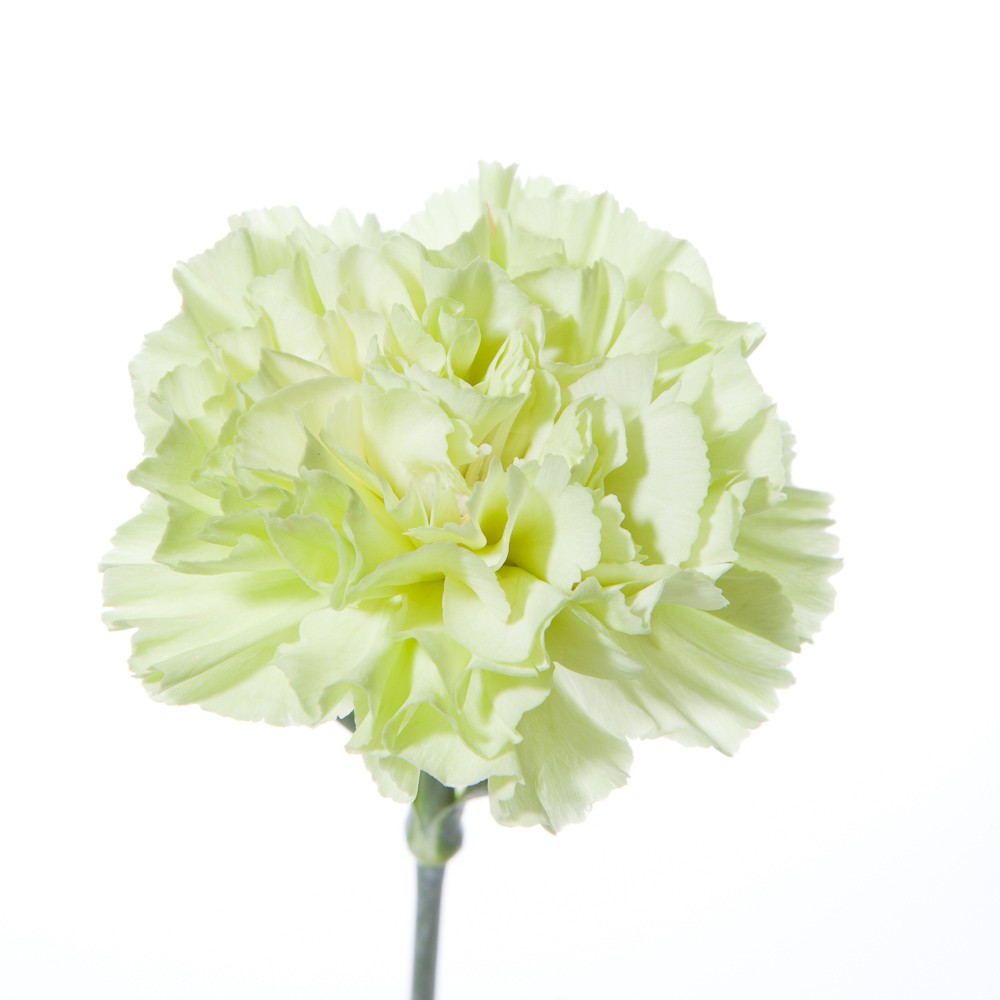 City Hall  29th July 2017

A Frootenanny!

Duckie Warm-Up
Duckie After-Party